Nato-øvelsen Trident Juncture og - ;	- Totalforsvarskonseptet – ny giv !	- Vertsnasjonsansvaret ovenfor NATO-styrkene for helsevesenet	- Den nasjonale Helseøvelsen
Møte Odal Rotary klubb, 26/11-2018
v/ Geir Kristoffersen, 
Divisjonsdirektør Prehospitale Tjenester Sykehuset Innlandet HF
Disposisjon 	– OBS!§
Totalforsvarskonseptet – ny giv !

Vertsnasjonsansvaret ovenfor NATO-styrkene for helsevesenet
Den nasjonale Helseøvelsen

Oppsummering
Restart
Totalforsvarstanken ble utviklet av den norske eksilregjeringen i London under andre verdenskrig.
Levende under den kalde krigen.
Gradvis avvikling: 
Ikke prioritert, ikke synlig/påtrengende behov.
Gamle løsninger som må erstattes, tones ned.
Ordninger avvikles, f.eks kjøretøydisponering, drivstofflagre
Krav og forventninger  til aktørene om å tenke totalforsvar reduseres.
Tenkning: alt er på veien mellom leverandør og kunde
Nå: Fra status: «avviklet» til status: «levende totalforsvar»
Totalforsvarskonseptet
Totalforsvarskonseptet går ut på at det skal være gjensidig støtte og samarbeid mellom Forsvaret og det sivile samfunn i hele krisespekteret fra fred via sikkerhetspolitisk krise til krig.

DSB koordinerer programmet for sivilt-militært samarbeid.
 
Målet med totalforsvarskonseptet: 
Utvikle et moderne totalforsvarskonsept tilpasset nye utfordringer, rammebetingelser og forutsetninger innen utgangen av 2020
Styrke robustheten i det sivile samfunn for å øke samfunnets motstandsdyktighet mot alle typer kriser
Totalforsvarskonseptet – ny giv !
NATO-øvelsen Trident Juncture ga mulighet for å trekke det sivile samfunnet med i sektorvise øvelser; - så også helsevesenet.

Totalforsvaret
Militære planverk (/beredskapssystem)

Sivil sektor 
Sivilt   beredskapssystem (SBS) 		(gradert)
SBS – Helse 
Sikkerhetsloven – også gjeldende for spesialisthelsetjenesten fra 2017
Vertsnasjonsansvaret ovenfor NATO-styrkene  for helsevesenet
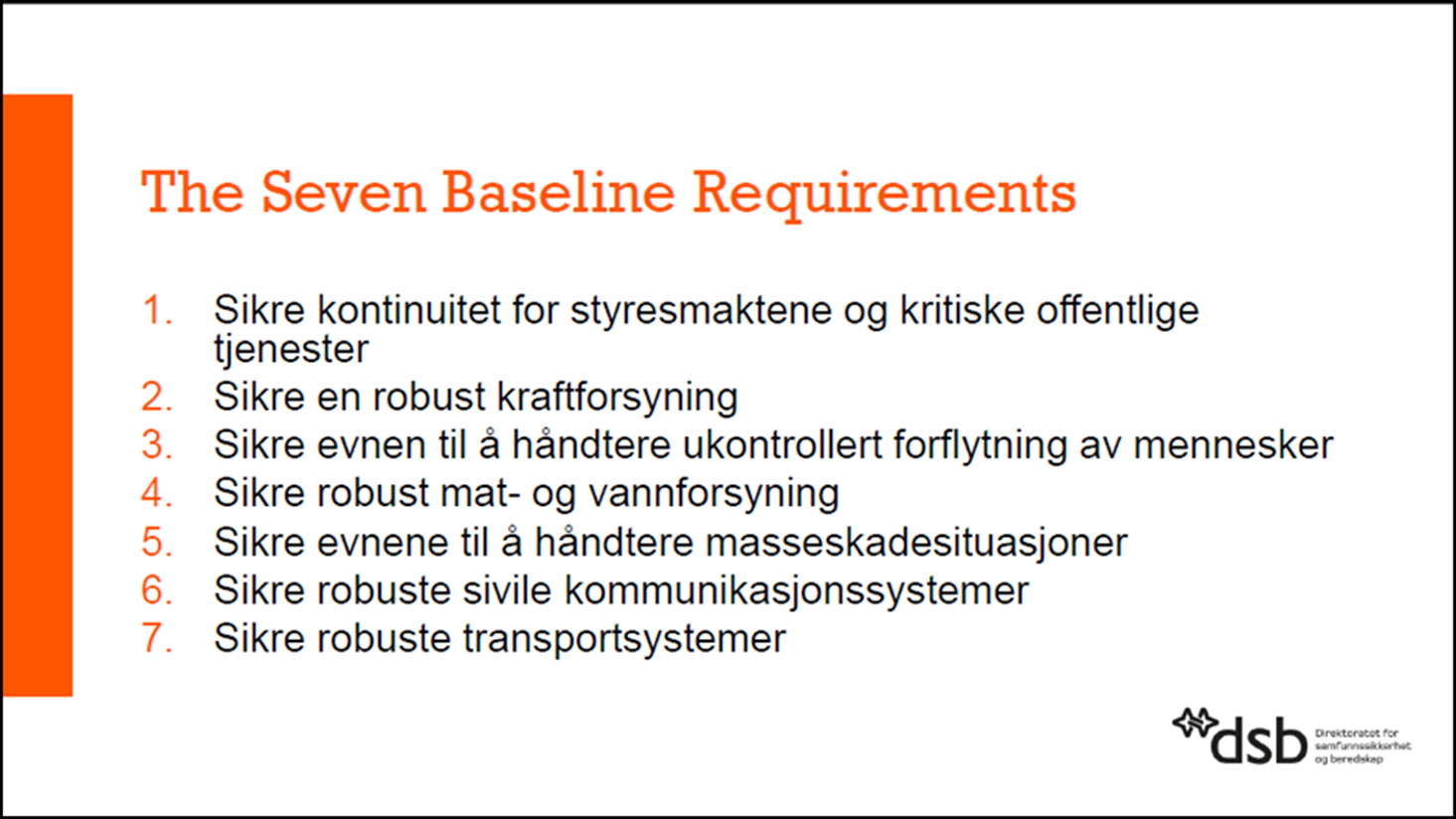 Forventede utfordringer.
Framkommelighet langs veiene (for utrykningskjøretøy)
Stor pågang av militære til sykehus og legevakt
Kapasitetsutfordringer ovenfor befolkningen.
Trafikale hendelser
Andre hendelser
Uttransport etter øvelsesslutt  (!)
Tiltak i forkant
Oppdatering av planverk

Aktivering av Fylkesberedskapsråd

Etablering av liaison-funksjoner ved akuttmottak og ved AMK

Trening på proaktiv stabsmetodikk
Lik opplæring i alle RHF og HF i Norge
Proaktiv stabsmetodikk
Den nasjonale Helseberdskapsøvelsen
5 øvelser totalt
3 i Midt-Norge
2 i Innlandet
Tynset
Elverum
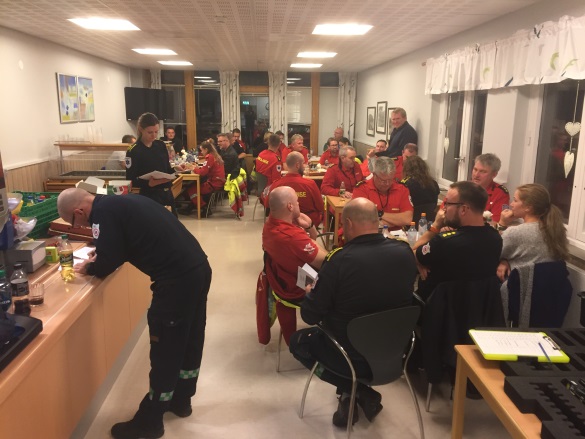 Øvelsesscenario Tynset
Masseskade

Trent på samspill mellom sivil og militær side

Realistisk sminkede markører
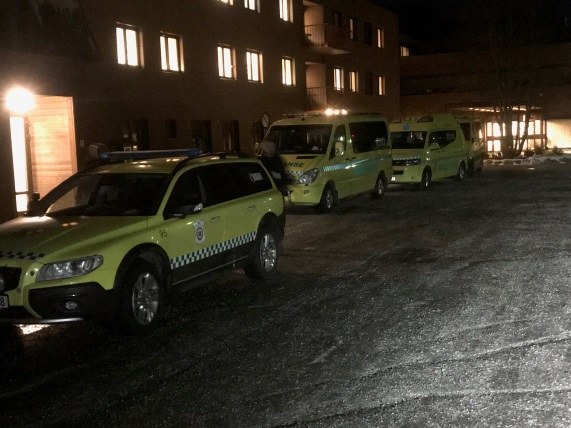 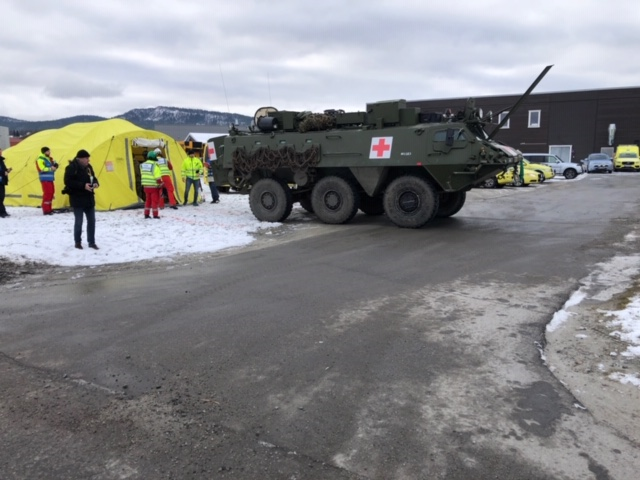 Øvelsesscenario Elverum
CBRNE – hendelse (#)
Kjemiske stoffer og eksplosiver

Behov for å rense pasienter for å fjerne agens / før innleggelse

Stort samarbeid- / samordningsbehov.




# Kjemisk – Biologisk – Radioaktiv – Nukleært - Eksplosiv -
Erfaringer i forkant av evaluering.
Tematikken er satt på dagsorden; også i det sivile samfunn.
Større grad av bevissthet både på militær og sivil side
Forberedelses / plan-fasen har gitt mye læring
Erfaringer fra øvelsen gir godt grunnlag for videre arbeid med temaet.
Få alvorlige hendelser under øvelsen (sett fra helsevesenets side i Innlandet)
Det arbeides fram mot 2020 å samordne sivilt og militært planverk.
Oppsummering
Helsetjenesten skal fungere i alle situasjoner
Daglig – i kriser – i krig     = ansvarsprinsippet i beredskapssystemer
Øve Totalforsvaret
Sivilt  og  – militært beredskapsplanverk – samhandlingen disse imellom
«Børste støv av….»
Det har vært en god forberedelsesperiode for å samordne planverk.
Øvelsen brukes for forberedelse, for å høste øvelses-erfaringer, og også lage et varig konsept for samhandling framover i tid som nedfelles i planverk
Vertsnasjonsrollen for NATO trenes
Helsevesenet gjennomførte årets nasjonale helseberdskapsøvelse i tilknytning til Trident Juncture